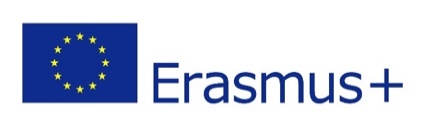 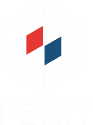 Faculty of Electrical Engineering, Computer Science and
Information Technology Osijek, April 2019, Osijek
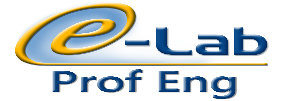 Workshop – day 3:
Theory and implementation of optimisation methods for optimizations in distribution power system – PART 2
Marinko Barukčić, PhD.
Faculty of Electrical Engineering, Computer Science and Information Technology Osijek
JOSIP JURAJ STROSSMAYER UNIVERSITY OF OSIJEK
2019-03-30
1
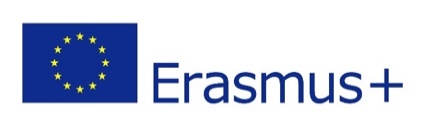 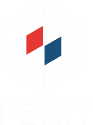 Faculty of Electrical Engineering, Computer Science and
Information Technology Osijek, April 2019, Osijek
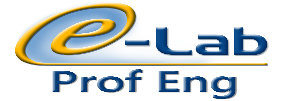 PART 2: optimization by simulation tools
Workshop working simulation tools: OpenDSS
Optimization problem – analytic OF
Exercise 1:
Find optimal powers of the generating units such that power (energy) production cost is as low as possible (unit commitment problem).
System data (T expl.):
4 power sources
total system load
2019-03-30
2
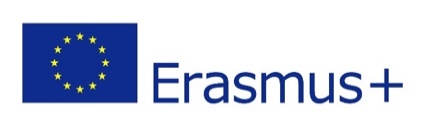 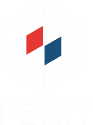 Faculty of Electrical Engineering, Computer Science and
Information Technology Osijek, April 2019, Osijek
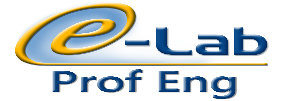 PART 2: optimization by simulation tools
Workshop working simulation tools: OpenDSS
Optimization problem – analytic OF
Exercise 1:
Production cost functions:
Total load: 2500 kW
2019-03-30
3
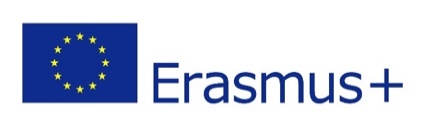 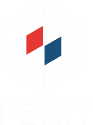 Faculty of Electrical Engineering, Computer Science and
Information Technology Osijek, April 2019, Osijek
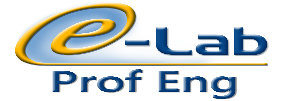 PART 2: optimization by simulation tools
Workshop working simulation tools: OpenDSS
Specific tasks (T expl.):
Formulate the optimization problem 
Coding decision variables in the method individual
Defining ranges (limits) of the decision variables-box constraints
Coding the problem in the specific optimization tool
2019-03-30
4
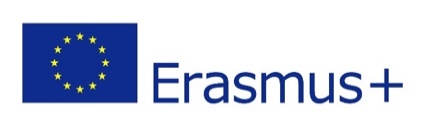 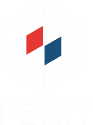 Faculty of Electrical Engineering, Computer Science and
Information Technology Osijek, April 2019, Osijek
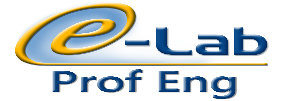 PART 2: optimization by simulation tools
Workshop working simulation tools: OpenDSS
Using simulation tool
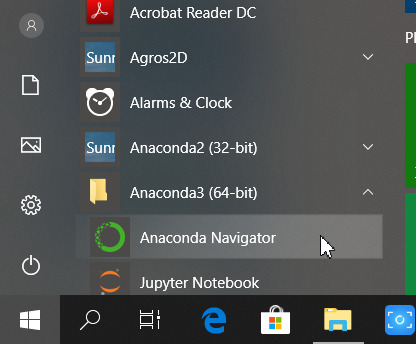 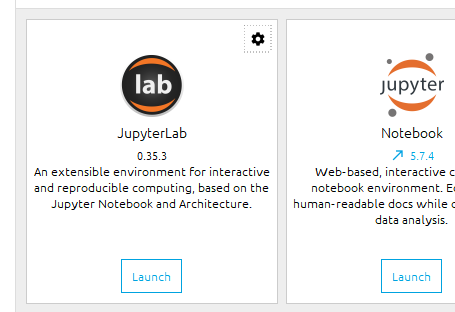 2019-03-30
5
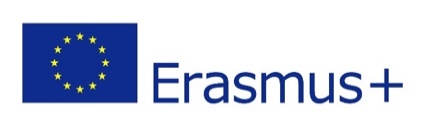 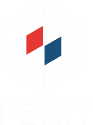 Faculty of Electrical Engineering, Computer Science and
Information Technology Osijek, April 2019, Osijek
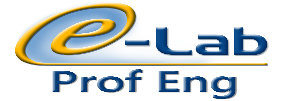 PART 2: optimization by simulation tools
Workshop working simulation tools: OpenDSS
Using simulation tool
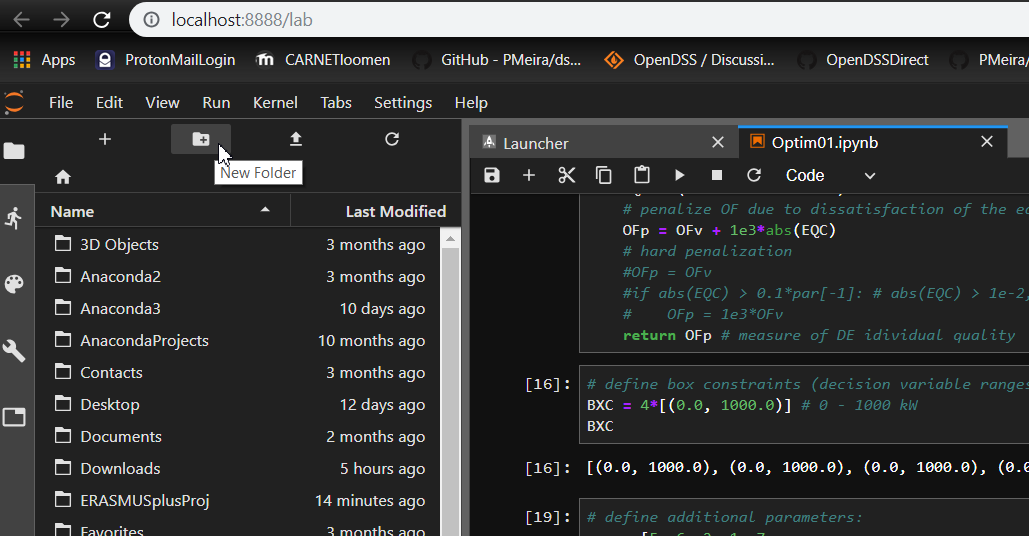 2019-03-30
6
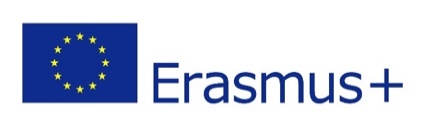 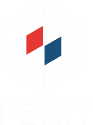 Faculty of Electrical Engineering, Computer Science and
Information Technology Osijek, April 2019, Osijek
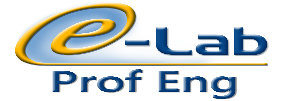 PART 2: optimization by simulation tools
Workshop working simulation tools: OpenDSS
Using simulation tool
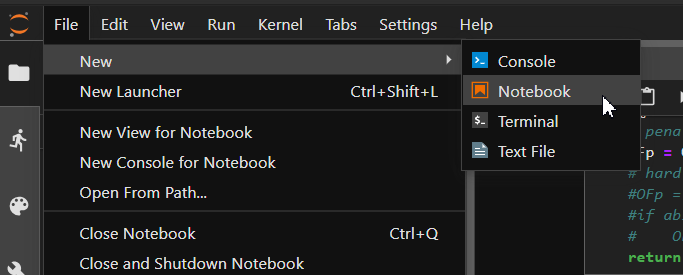 2019-03-30
7
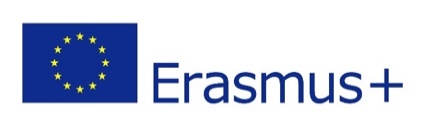 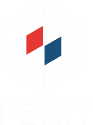 Faculty of Electrical Engineering, Computer Science and
Information Technology Osijek, April 2019, Osijek
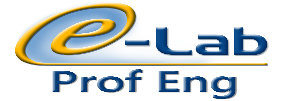 PART 2: optimization by simulation tools
Workshop working simulation tools: OpenDSS
Using simulation tool:
Needed PY packages
DE individual code
Objective function and constraints
DE syntax
View solution
2019-03-30
8
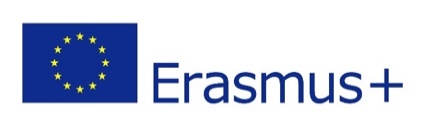 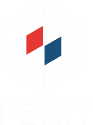 Faculty of Electrical Engineering, Computer Science and
Information Technology Osijek, April 2019, Osijek
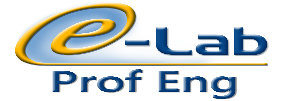 PART 2: optimization by simulation tools
Workshop working simulation tools: OpenDSS
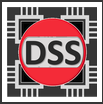 OpenDSS (features):
Unbalanced power flow
Models of renewable sources
Models of storage
Interface to other tools via COM (MATLAB, VB for App., Python (recently PY package - https://github.com/dss-extensions/OpenDSSDirect.py )
2019-03-30
9
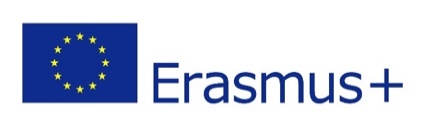 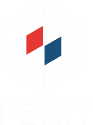 Faculty of Electrical Engineering, Computer Science and
Information Technology Osijek, April 2019, Osijek
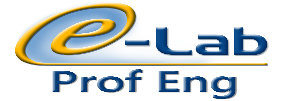 PART 2: optimization by simulation tools
Workshop working simulation tools: OpenDSS
OpenDSS script: txt file written in any text editor or built-in user interface.
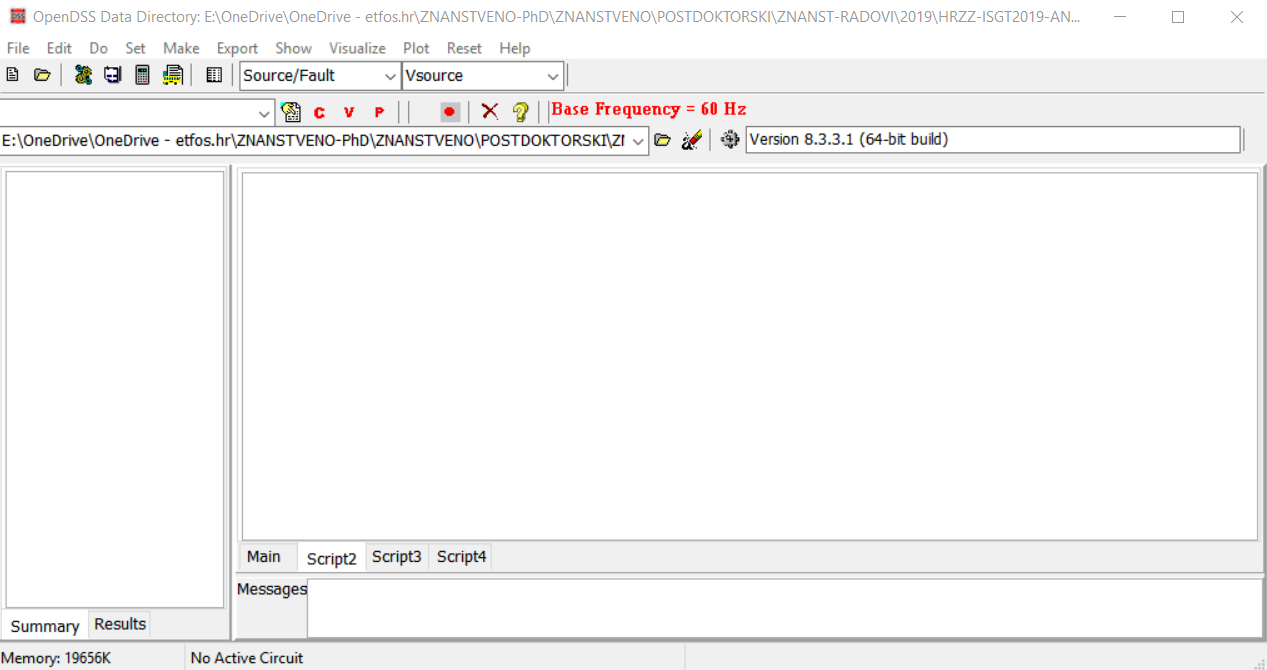 2019-03-30
10
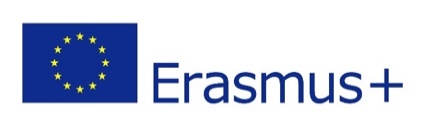 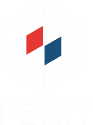 Faculty of Electrical Engineering, Computer Science and
Information Technology Osijek, April 2019, Osijek
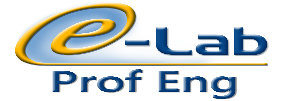 PART 2: optimization by simulation tools
Workshop working simulation tools: OpenDSS
OpenDSS script (execute script):
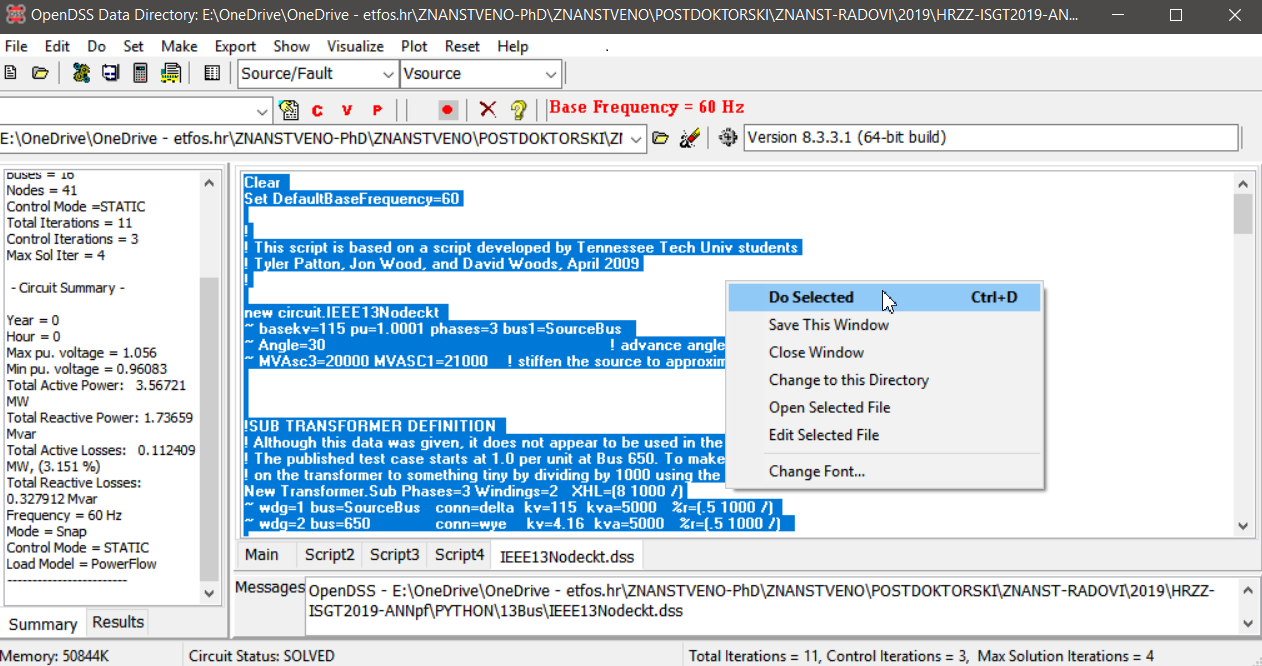 1. Select text, CTRL+A
2. Rigth click + Do selected or menu Do>Selected Line(s) or click on the icon
2019-03-30
11
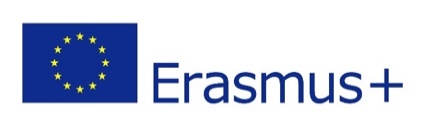 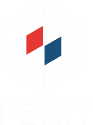 Faculty of Electrical Engineering, Computer Science and
Information Technology Osijek, April 2019, Osijek
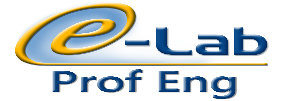 PART 2: optimization by simulation tools
Workshop working simulation tools: OpenDSS
OpenDSS script:
New circuit.SomeName basekv=115 pu=1.0 phases=3 
~ bus1=SourceBus  Angle=30
~ MVAsc3=20000 MVASC1=21000

Set DefaultBaseFrequency=50

New element.name Bus1=Name Par1=value Par2=value …

Command verb  Object (class) – network element
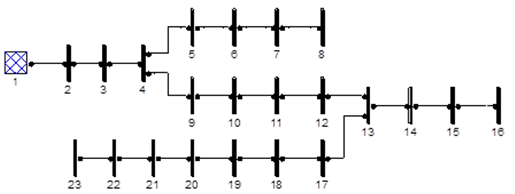 2019-03-30
12
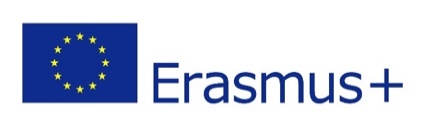 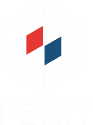 Faculty of Electrical Engineering, Computer Science and
Information Technology Osijek, April 2019, Osijek
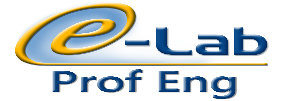 PART 2: optimization by simulation tools
Making OpenDSS script - Example
Exercise 2:
2019-03-30
13
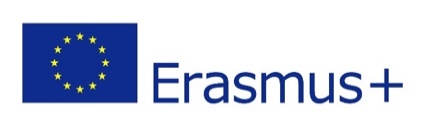 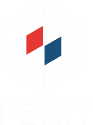 Faculty of Electrical Engineering, Computer Science and
Information Technology Osijek, April 2019, Osijek
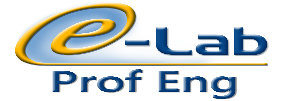 PART 2: optimization by simulation tools
Making OpenDSS script - Example
Exercise 2:
Start
clear
External network (slack node)
New circuit.TestNet basekv=11 pu=1.0 phases=3  bus1=SourceBus  Angle=0
Lines
New line.L1 bus1=SourceBus bus2=B2 R1=0.117 X1=0.048 Phases=3
2019-03-30
14
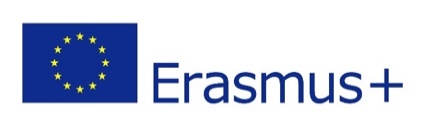 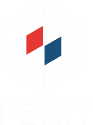 Faculty of Electrical Engineering, Computer Science and
Information Technology Osijek, April 2019, Osijek
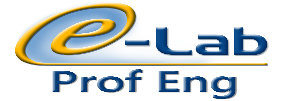 PART 2: optimization by simulation tools
Making OpenDSS script - Example
Exercise 2:
Loads
New load.LD1 bus1=B2 kv=11 kw=230 kvar=142.5 model=1 Phases=3 conn=wye
Voltages for p.u.
Set voltagebases=[11]
Bus list construction
Calcv
2019-03-30
15
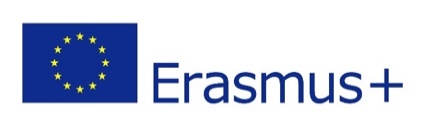 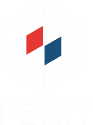 Faculty of Electrical Engineering, Computer Science and
Information Technology Osijek, April 2019, Osijek
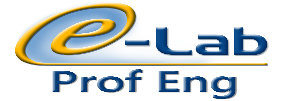 PART 2: optimization by simulation tools
Making OpenDSS script - Example
Exercise 2:
Power flow calculation
Solve
Show some results
Show voltages
Save DSS script under some filename.
Brief overview of OpenDSS scripting:
https://sourceforge.net/p/electricdss/code/HEAD/tree/trunk/Distrib/Doc/OpenDSS%20Cheatsheet.pdf
2019-03-30
16
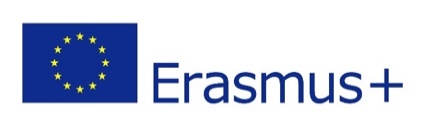 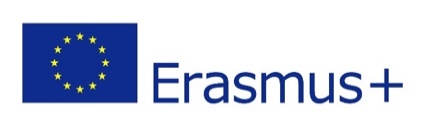 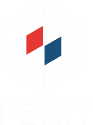 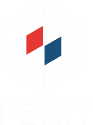 Faculty of Electrical Engineering, Computer Science and
Information Technology Osijek, April 2019, Osijek
Faculty of Electrical Engineering, Computer Science and
Information Technology Osijek, April 2019, Osijek
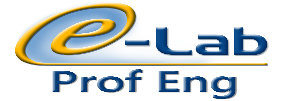 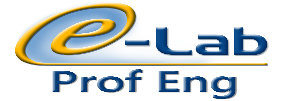 PART 2: optimization by simulation tools
Coffee break – 15 min
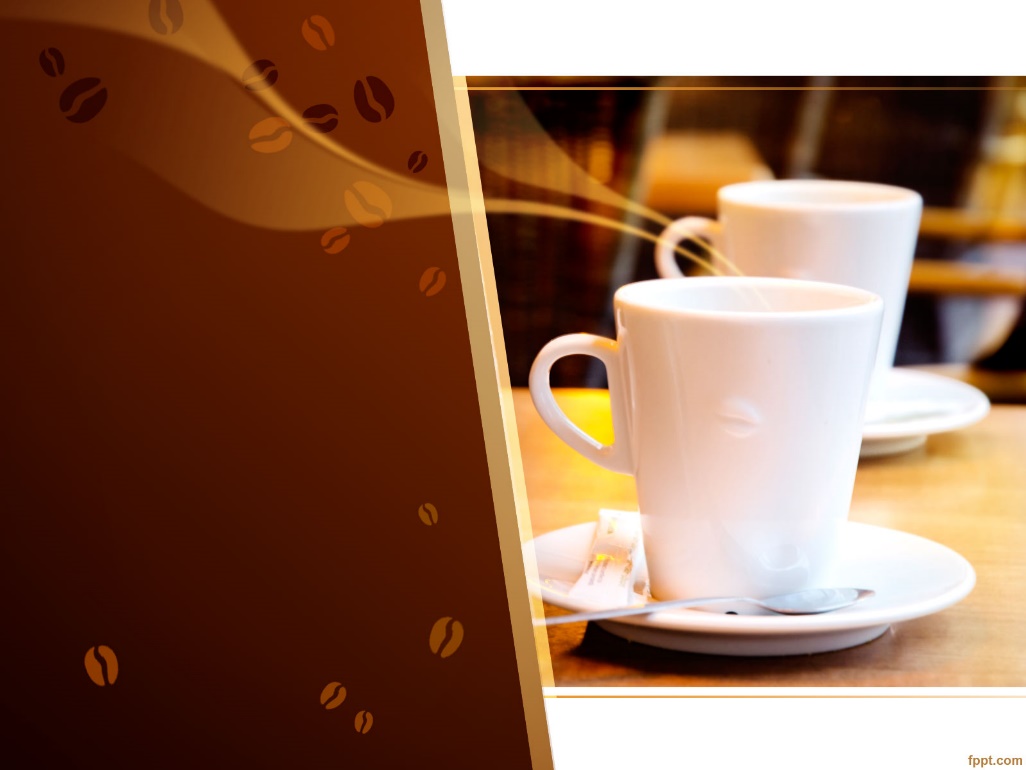 2019-03-30
2019-03-30
17
17